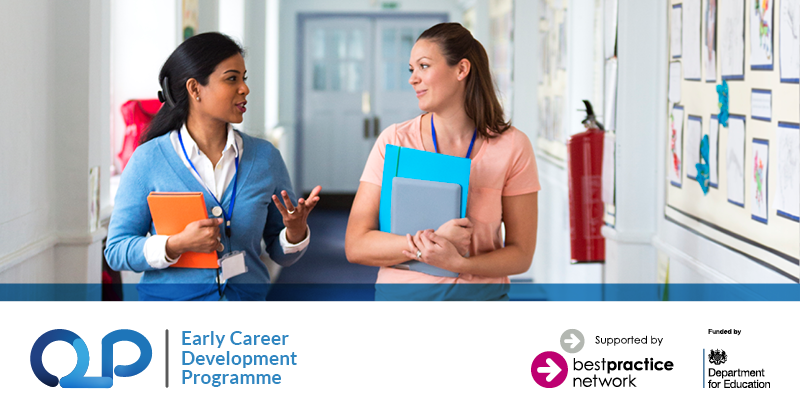 The Early Career Framework
Information Event
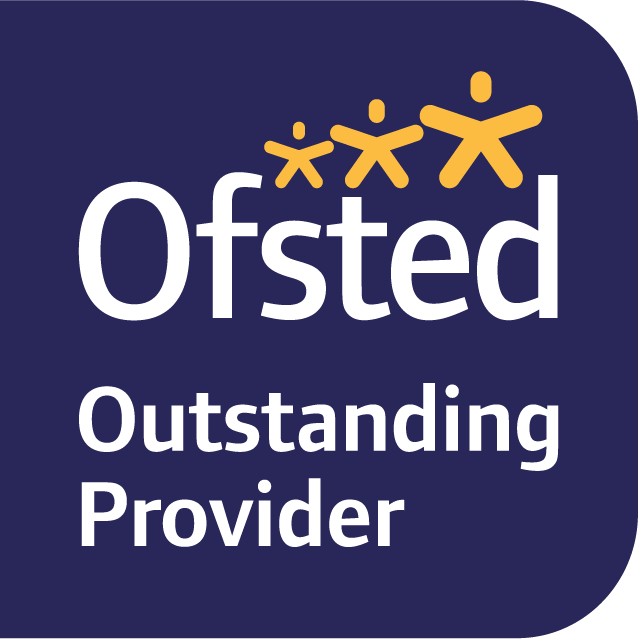 Who are BPN?
School-led CPD provider since 2012
Provider of NPQs, Apprenticeships, ECF, EYITT, HLTA, NASENCO  & more
Dedicated and expert programme, participant and partner  support teams
Programmes built on, and updated with, up to date
research evidence
Every child able to benefit from an excellent  education, regardless of background
Every education professional able to grow and give  their best
Inspire  Learning
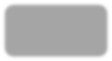 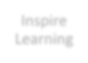 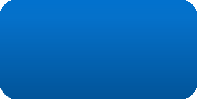 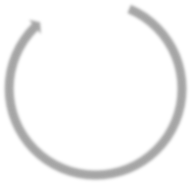 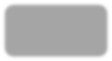 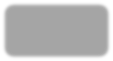 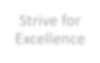 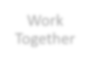 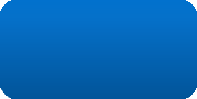 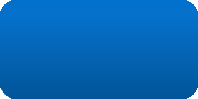 Strive for
Excellence
Work
Together
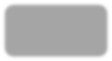 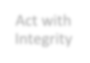 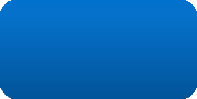 Act with  Integrity
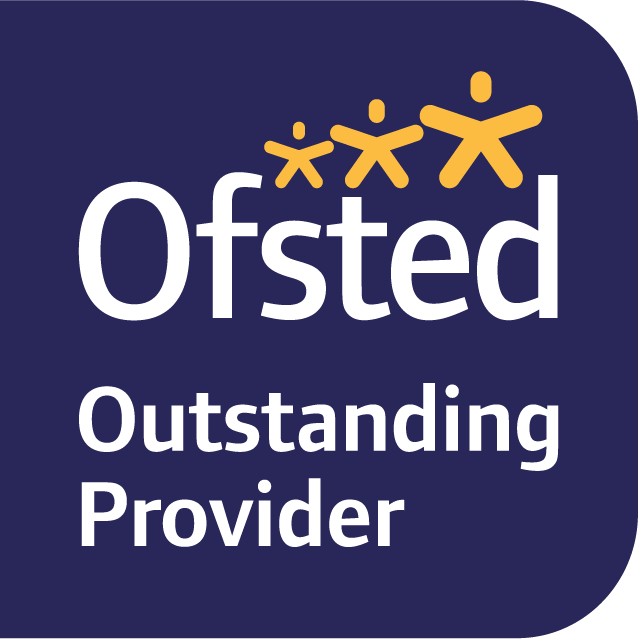 2
[Speaker Notes: Understand and plan for local needs
Provide locally delivered high-quality CPD
Create programmes that provide challenge and rigour
Give a personalised wrap-around support offer for all learners
Provide alternate funding opportunities for all schools
Enable collaborative opportunities beyond local school network
Recognise talent and plan for succession
Develop and nurture local leaders of CPD]
Our ambition for professional development
Our ambition is to: 
 
provide quality professional development and training that challenge and develop teachers/leaders through the provision of a structured, sequenced and evidence-based curriculum

empower teachers/leaders to develop their skills, knowledge and behaviours so they can make a difference to young people in their schools

enable teachers/leaders to successfully transition to the next stage of their professional development journey

collaborate and take collective responsibility with delivery partners for credible, coherent and consistent professional development provision, ensuring all teachers/leaders thrive and apply increased expertise in their schools
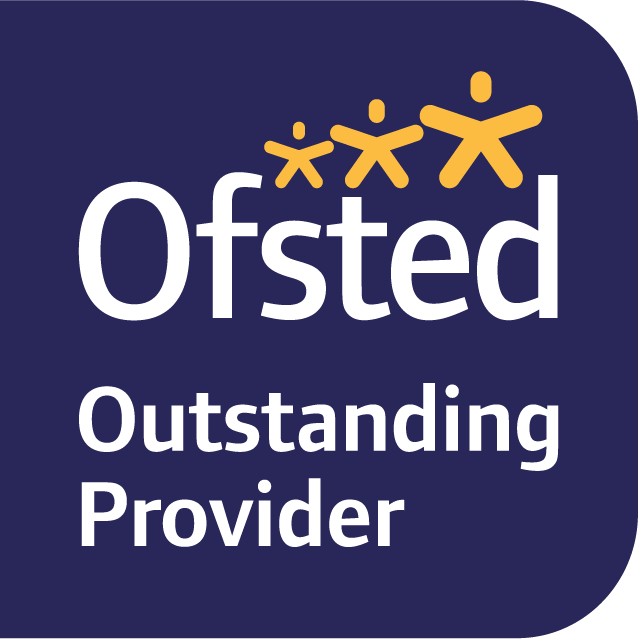 [Speaker Notes: The currriulum is ambitious and well planned (Vision for Excellence)
We have a clear vision and expectations
We have defined the values in what we are expecting to see
Standards and expectations are in place for workforce and their training
We have gained commitment to these values and our adult learning approach with (briefings) with delivery partners, pre application and at induction with participants
Formation of the advisory board and their purpose and role
Clearly defined roles and responsibilities for each programme

Embedded through delivery partner brefings, workforce training and continual improvement offered through upskill training.  Evaluations (feedback and feed forward allows us to improvement the programme delivery and content – informing future improvement)]
BPN ECF coverage
BPN are able to provide the ECF full induction programme to teachers nationally
We work in partnership with Teaching School Hubs, MATs, LAs, former teaching school alliances and teacher training providers to enable local delivery
Our partnership model is important to us. Through working with these organisations, large and small, we are able to collaborate, understand issues through continuous feedback and respond
We are training over 12000 ECTs and their mentors
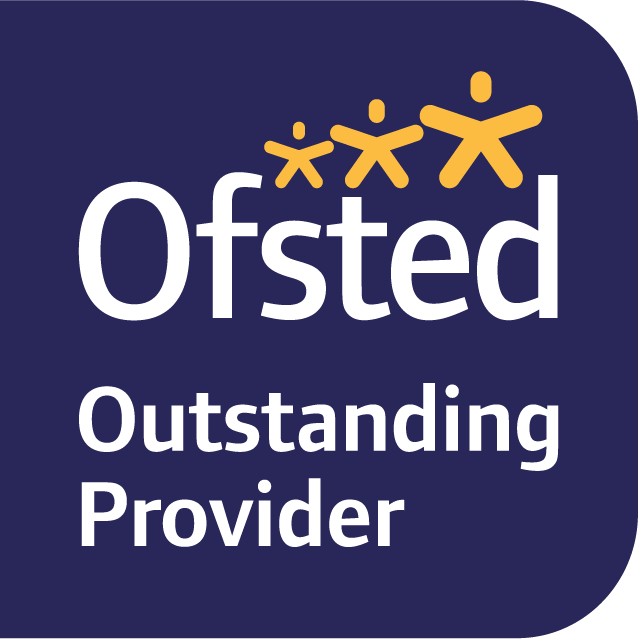 ECF Component Programme Parts
Components of the programme: 
ECT self-directed study 
ECT mentor meetings, including Module Audits 
ECT training 
Mentor Training
The ECF is presented around the Teachers’ Standards but for clarity, the ECF is not, and should not be used, as an assessment framework.  

The Appropriate Body is responsible for checking new teachers receive statutory entitlements, are fairly and consistently assessed and receive a programme of support and training based on the ECF.
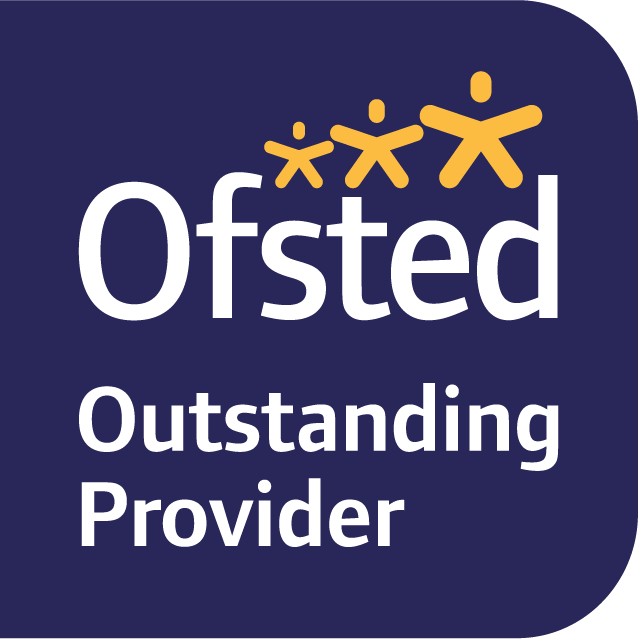 Programme learning design
Based upon the ‘Five Principles of Deliberate Practice’
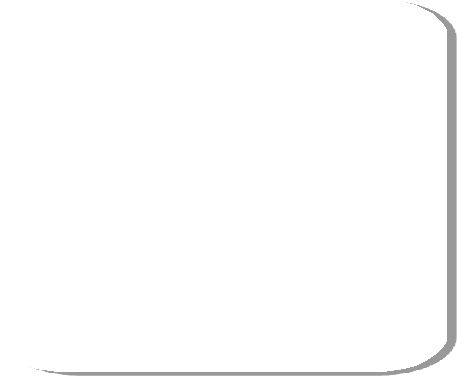 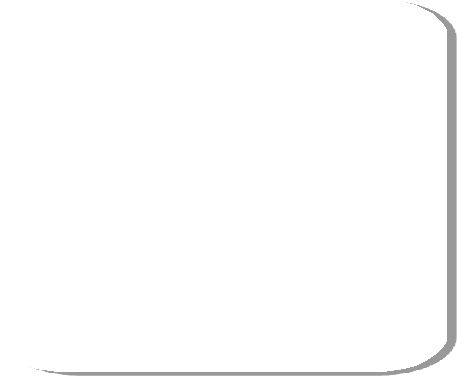 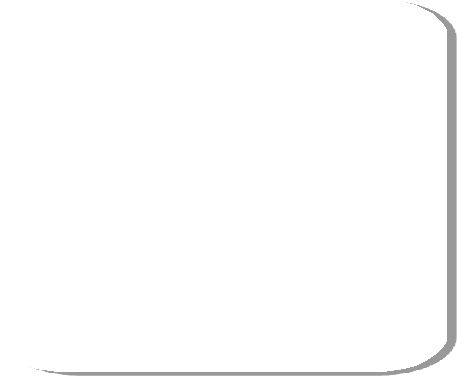 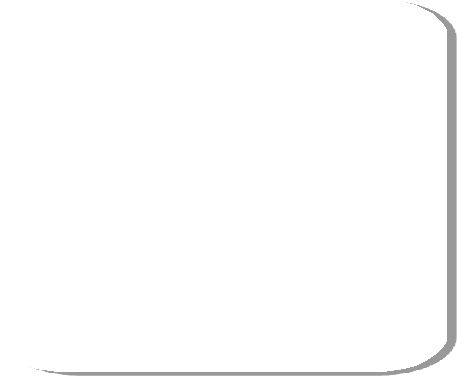 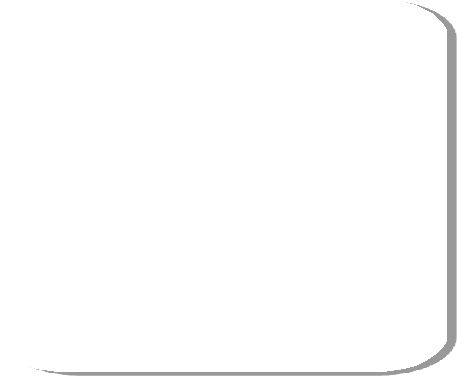 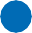 Receive and  respond to  HIGH-QUALITY  FEEDBACK
FOCUS
intently on  practice activities
Develop a
MENTAL MODEL
of expertise
PUSH BEYOND
one’s comfort
zone
Work toward  well-defined  SPECIFIC GOALS
Formative  assessment tasks
that involve ‘doing’
Feedback from  mentor
Outcome of activity
Programme materials  designed to challenge  thinking
Agreed with mentor  at outset
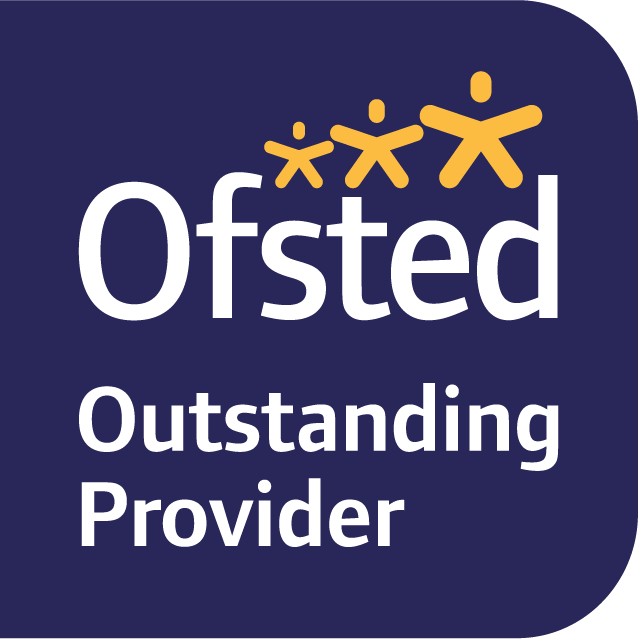 6
ECF Modules
Module 5 on Fulfilling Professional Responsibilities is delivered across year one.
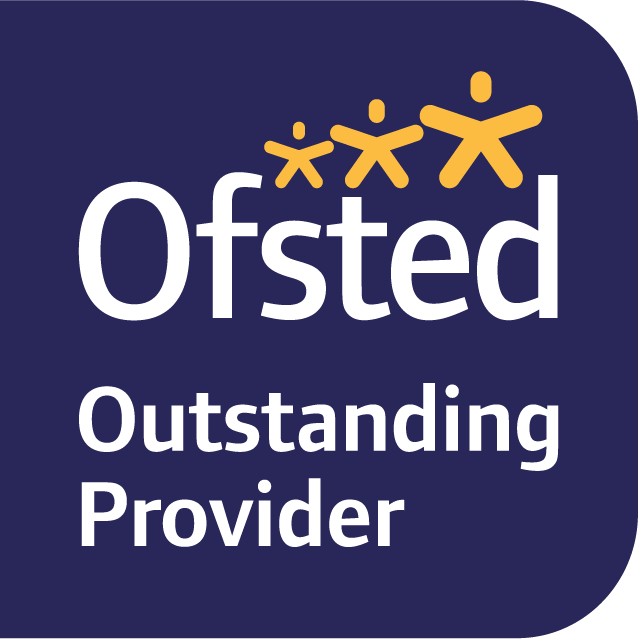 ECF Updated Modules – Year 2
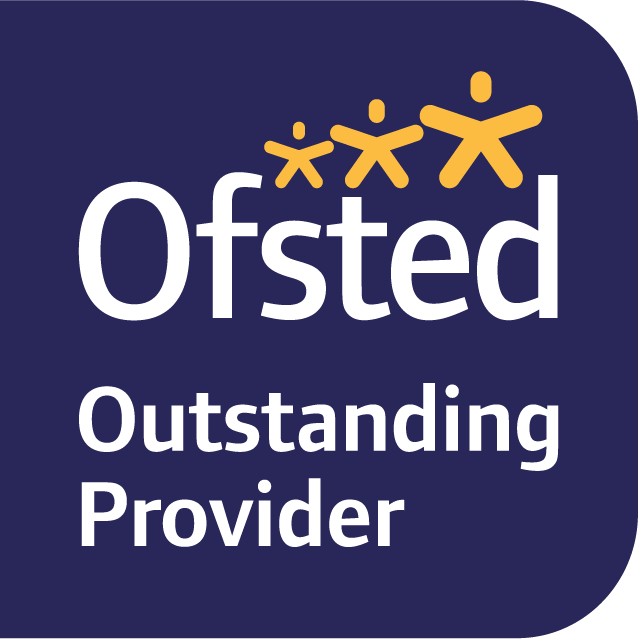 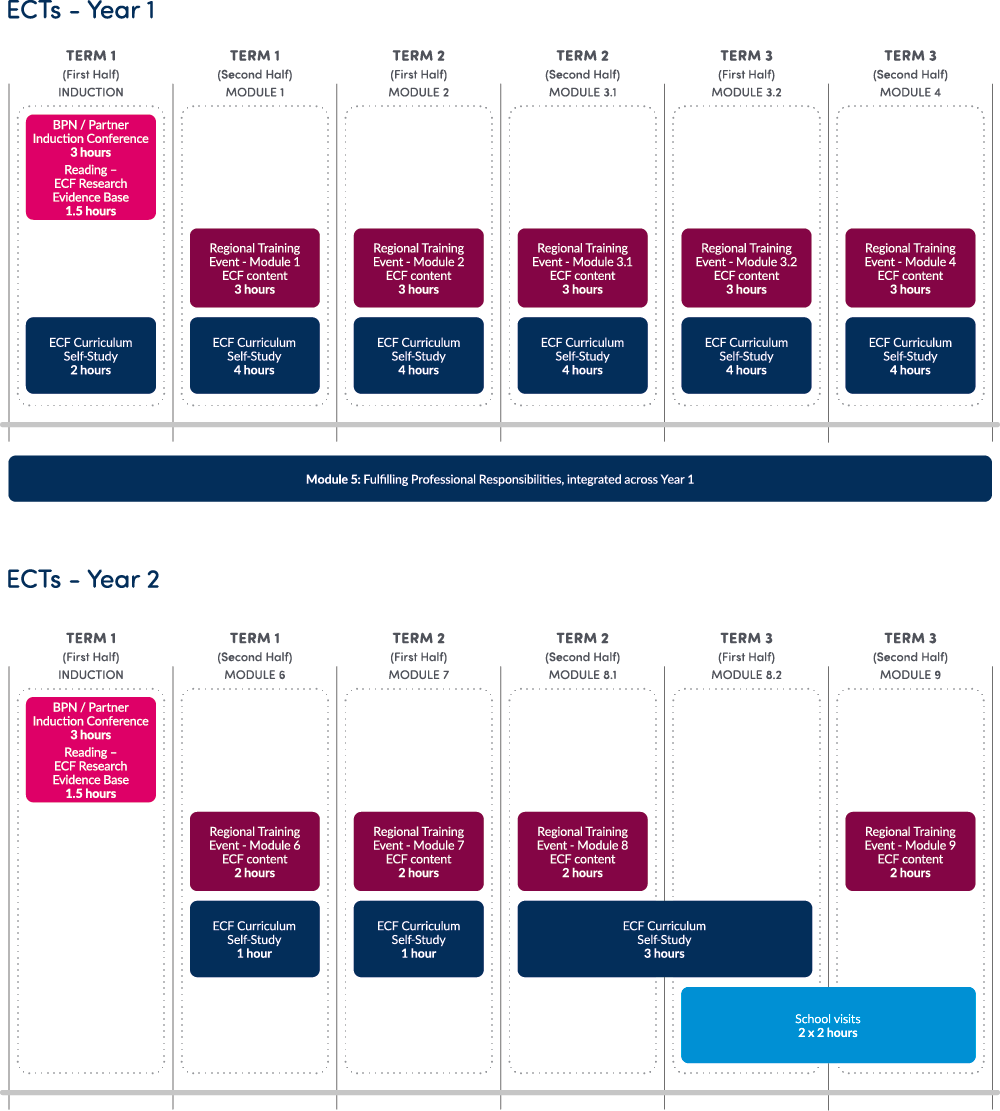 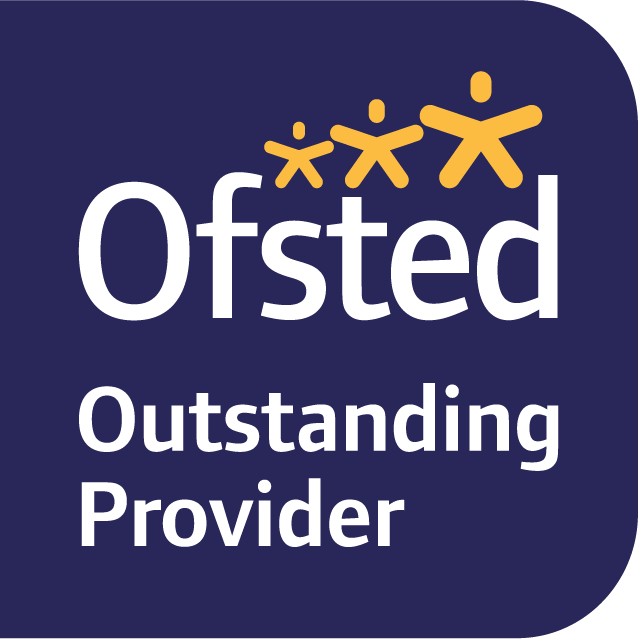 The importance of Mentors
Mentors play an integral role in the success of the ECF programme:
Choosing the right mentor is essential, BPN are happy to provide guidance on choosing the right person
Ensuring the mentor has dedicated, protected time for their own training and ECT meetings  
Wherever possible, having an ECF mentor and an induction tutor
Allowing the mentor to complete the full ECF programme with their ECT
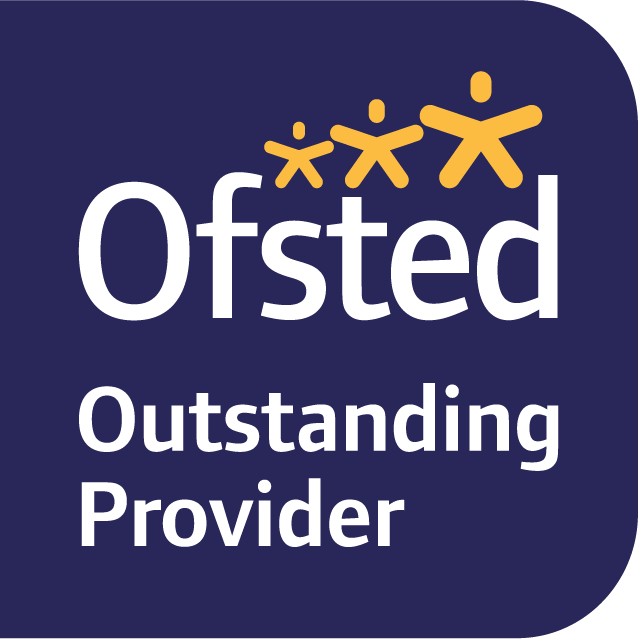 [Speaker Notes: This will differ from an appropriate body point of view]
ECM overview
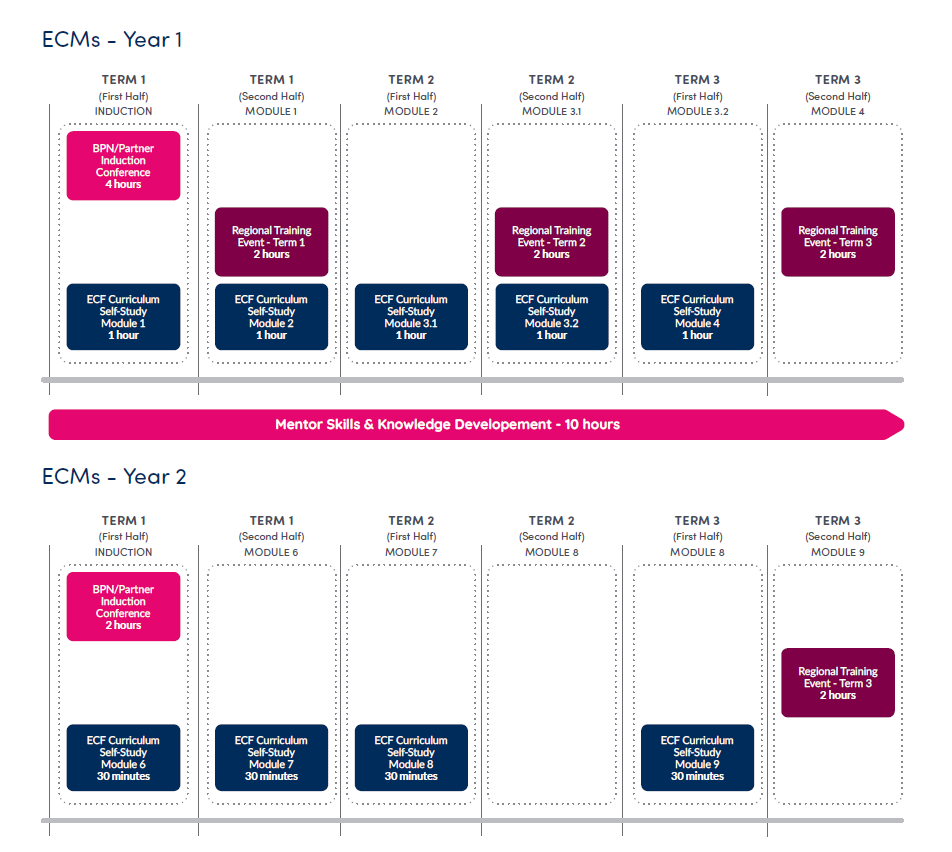 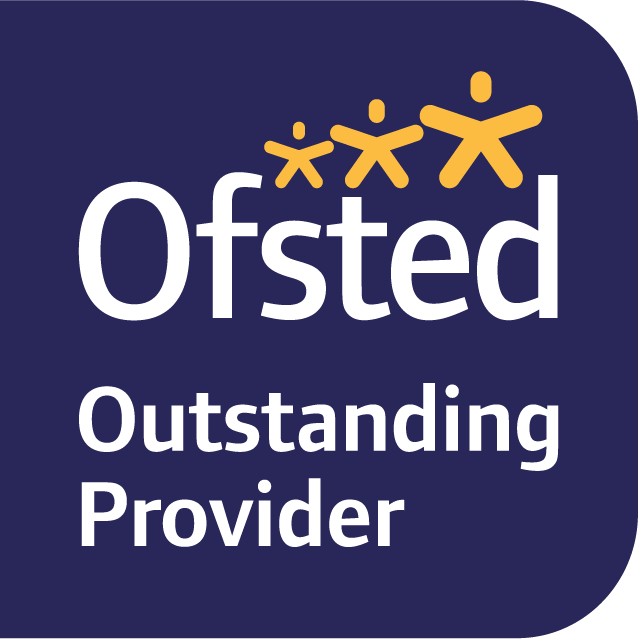 Overview of programme Year 2
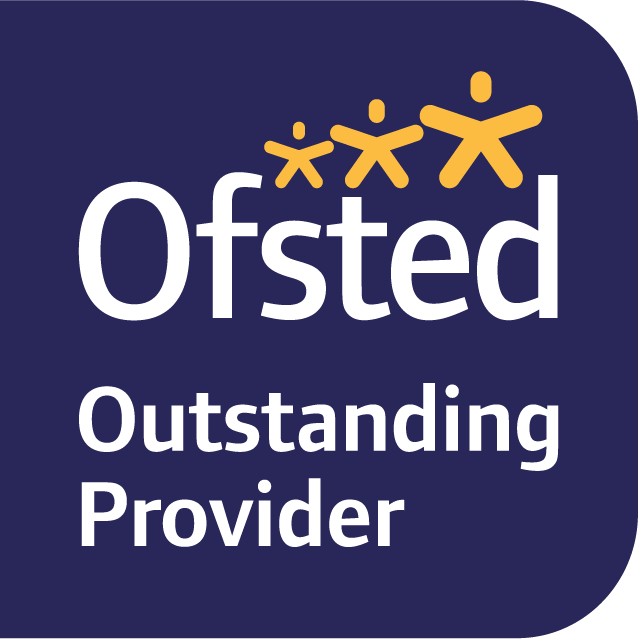 [Speaker Notes: Timing – 4 mins

Run through the overview of Year 2.]
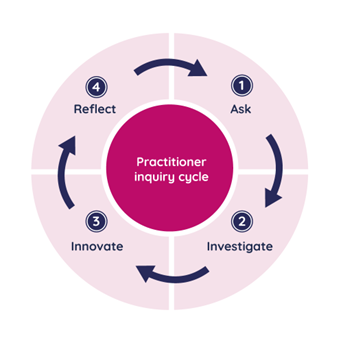 Cohort 1, year 2
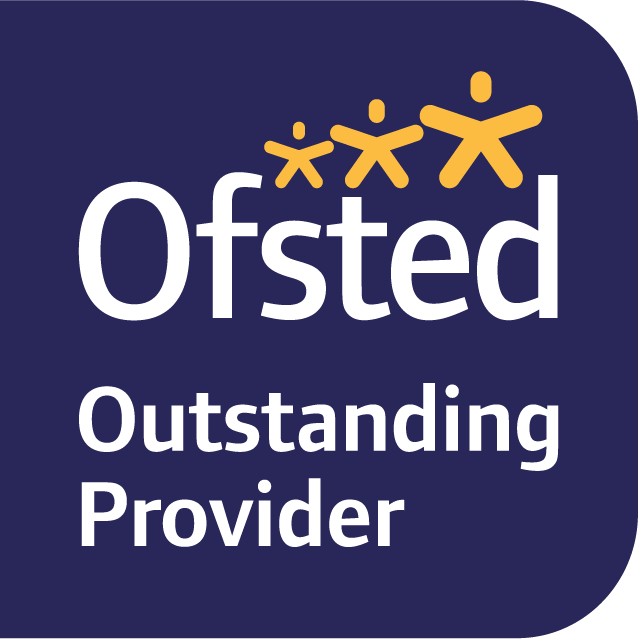 [Speaker Notes: Year 2 is the opportunity for ECTs to deepen their understanding of the Early Career Framework and to develop their repertoire of teacher practices. Becoming a skilled teacher is largely about knowing which approach to take in which situation. In our Early Career Professional Development Programme, ECTs continue to benefit from the guidance of their mentors. They will revisit the ECF Standards and have the opportunity to return, as needed, to any of their learning from Year 1. As before, they will conduct an audit for each module, which will help them to focus on the areas they most need to develop.]
The Canvas VLE
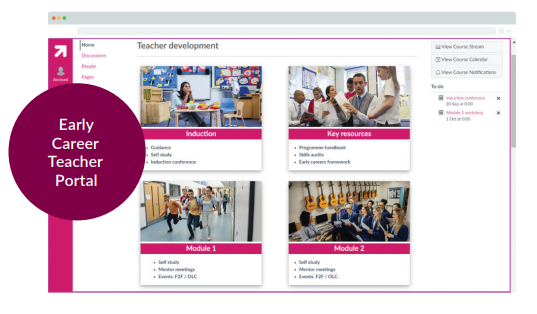 Purpose built VLE
Video guidance & drop-in support sessions
Access for ECTS, ECMS & ITs
Multi-media practice examples
Case studies & exemplars contextualised for needs of all participants and schools
Access to programme & event resources
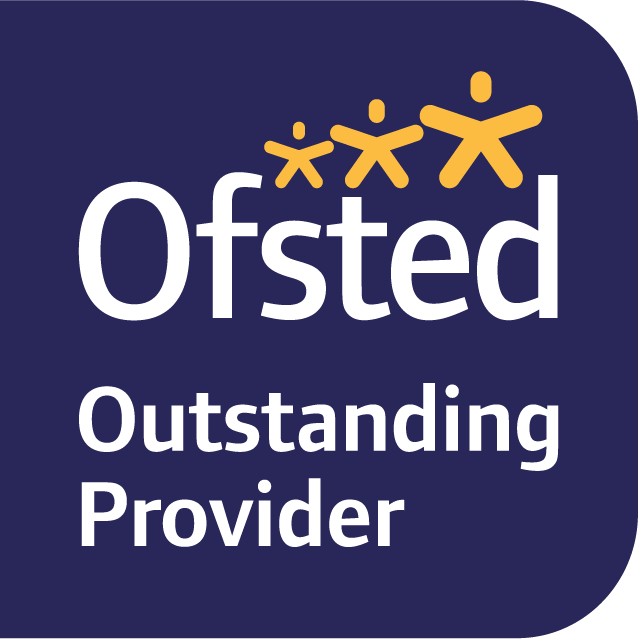 The Schools Dashboard
Make use of your School’s dashboard! It is being developed constantly.
See an overview here https://www.bestpracticenet.co.uk/news/our-ecf-dashboards-explained
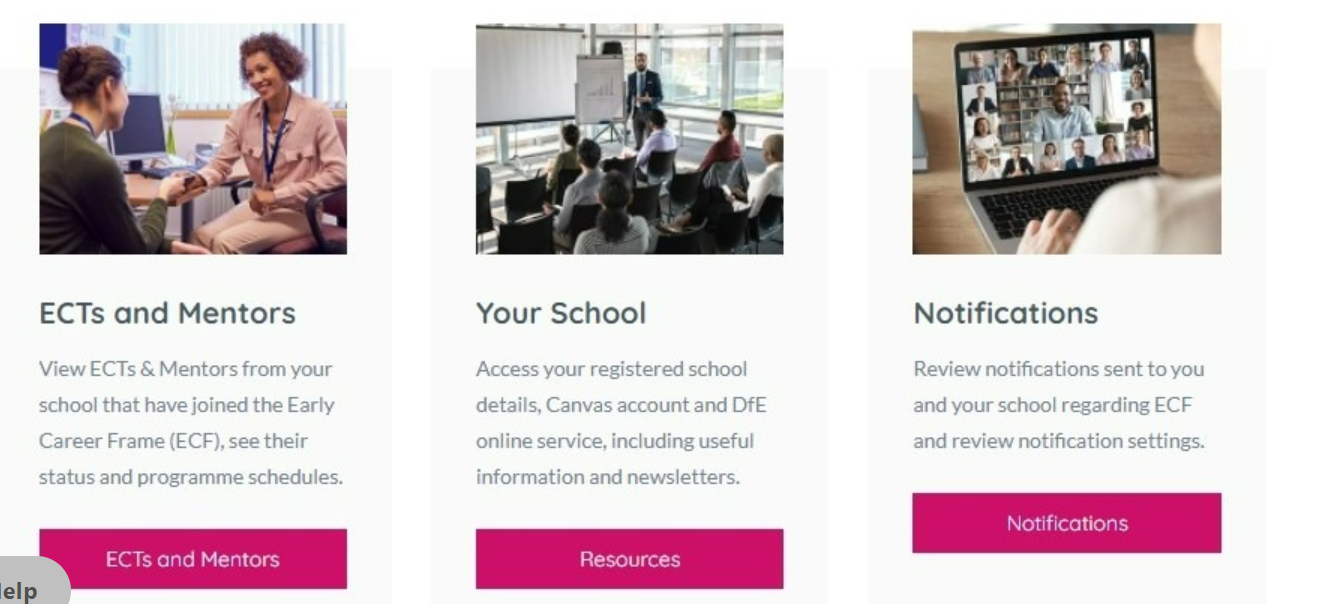 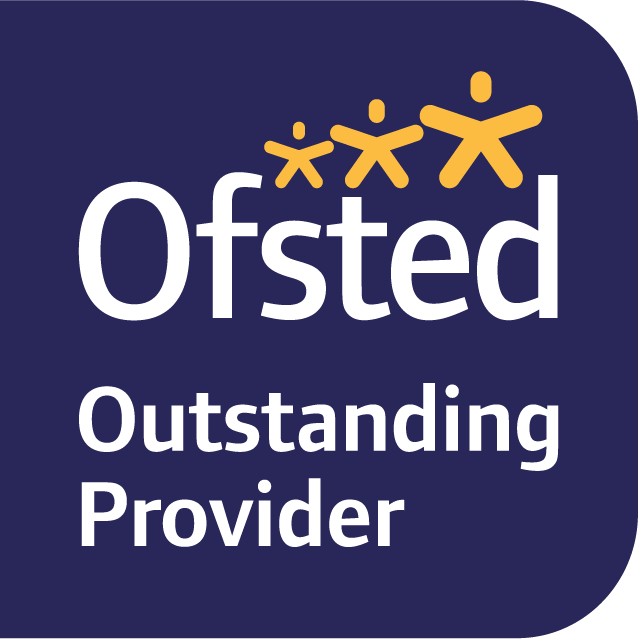 [Speaker Notes: Tom to pdf]
Marketing support
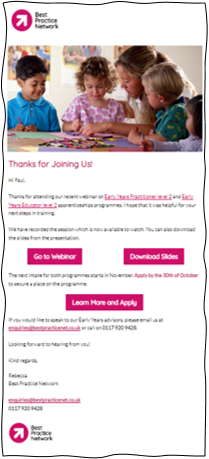 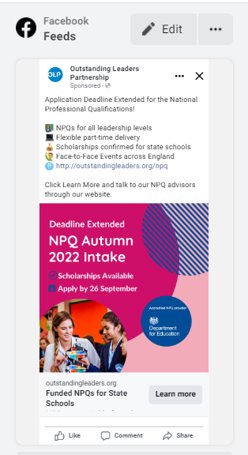 “Being provided with co-branded marketing materials, including brochures and Social Media banners, saves myself and the team time meaning we can focus our energies on targeting harder to reach and harder to engage schools”
Chiltern TSH
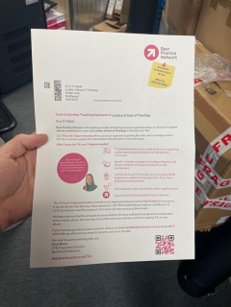 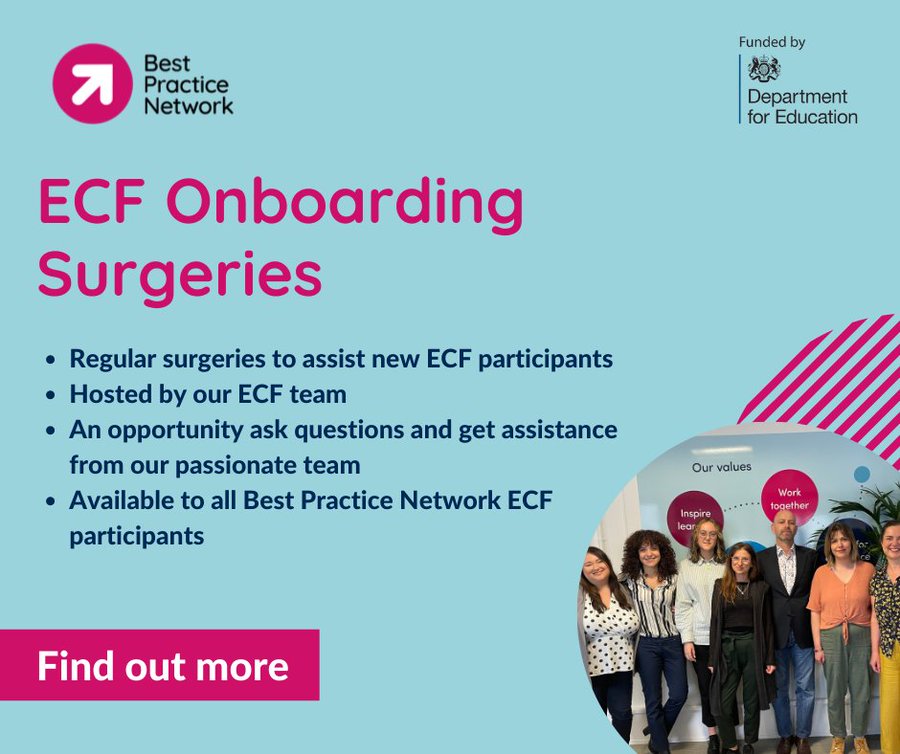 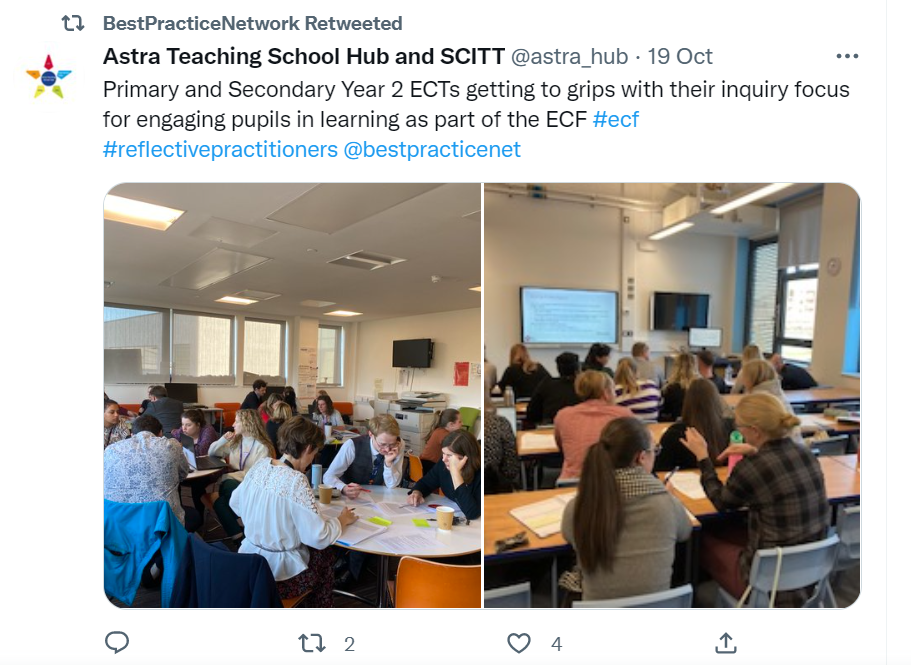 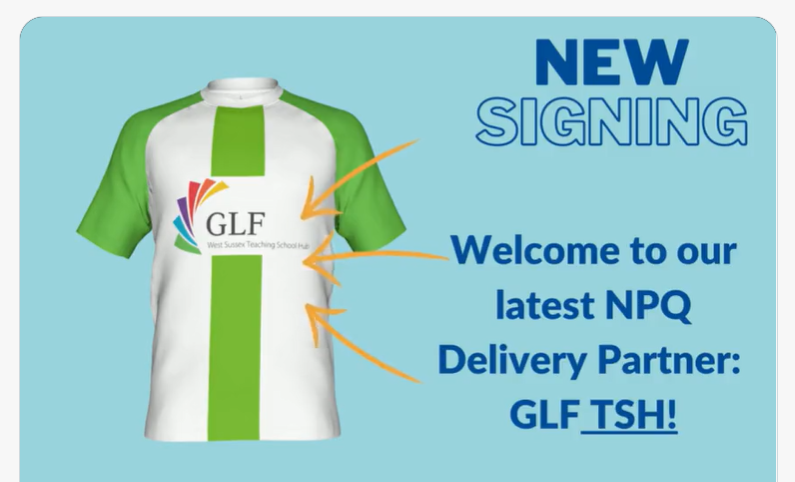 Working with Delivery Partners
Lead local delivery
Access accredited training programmes
Tailor delivery to accommodate specific needs
Back-office management & support
Shape and inform programme design
Supporting regional development

Track career development

Identify & target local priorities

Build strategic partnerships
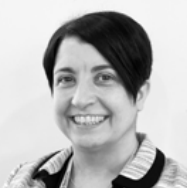 “The support and guidance we have received from the ECF team at Best Practice has been exceptional. Their attention to detail and the time they made available to us to during set-up made our transition to them as our Lead Partner for 2022-23 a very smooth one.”
Karen Taylor-Paul, Director of Alban Teaching School Hub
“Schools have commented on how fabulous the materials are and how much a step up the training is. Our facilitators have been really happy with the quality of training delivery, how professional it has been, but also how it fits within our local context. This has been greatly valued in terms of the impact day-to-day in transitioning to a new provider. The transition was easy.”
Samantha Torr, Director of Alpha Teaching School Hub
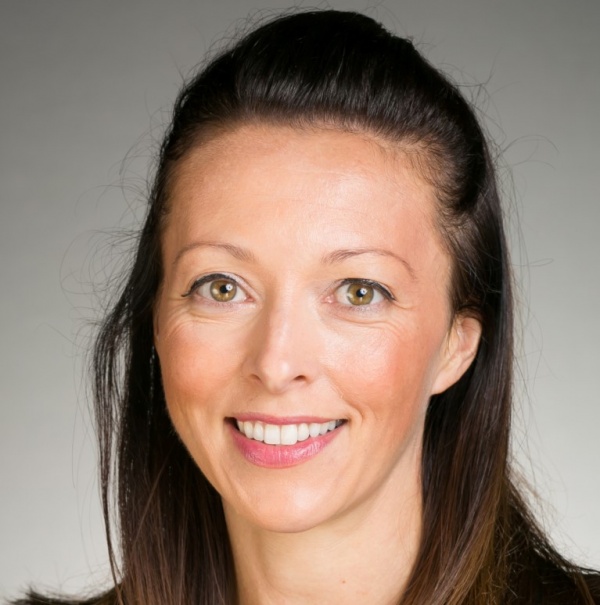 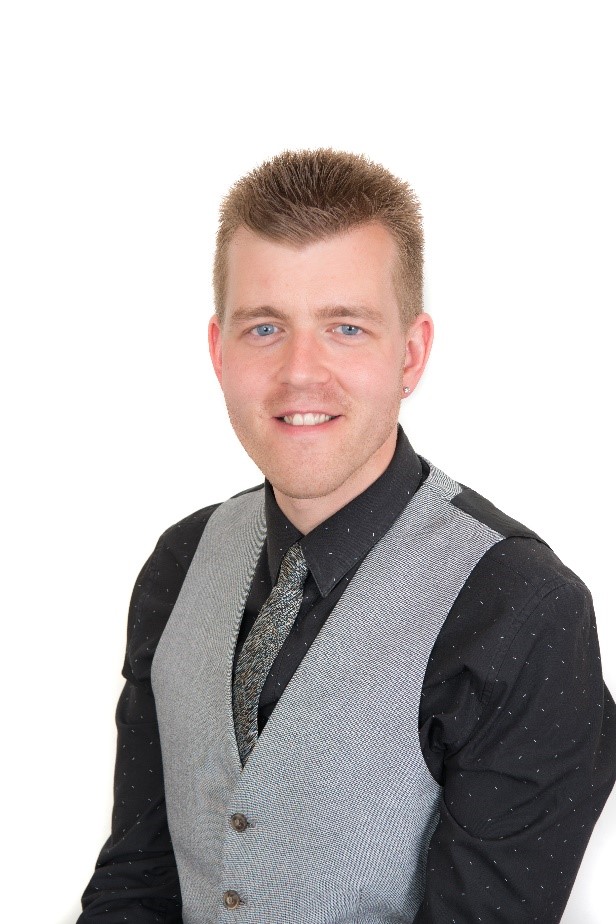 “Our ability to maintain the highest possible quality of programme delivery, coupled with providing an excellent participant learning experience, is always the driving force behind our decision making. For the team and I, this is where the benefits of BPN’s partnership model comes to the fore. The back-office and programme management function, delivered through BPN, removes the huge administrative burden”
David Higginbottom, Deputy Director of HISP Teaching School Hub
Enrolling ECTs/ECMs for the first time
If you have not registered an ECT before or would like to swap from an existing Lead Provider you will also need to register your school via the BPN website: https://www.bestpracticenet.co.uk/early-career-framework 

You will need to logon to the DfE ECF portal https://manage-training-for-early-career-teachers.education.gov.uk/ and confirm that you will be registering participants for the 23/24 academic year. 







BPN will then log onto the DfE Online Service and identify ourselves as your Lead Provider if you have signed up with us
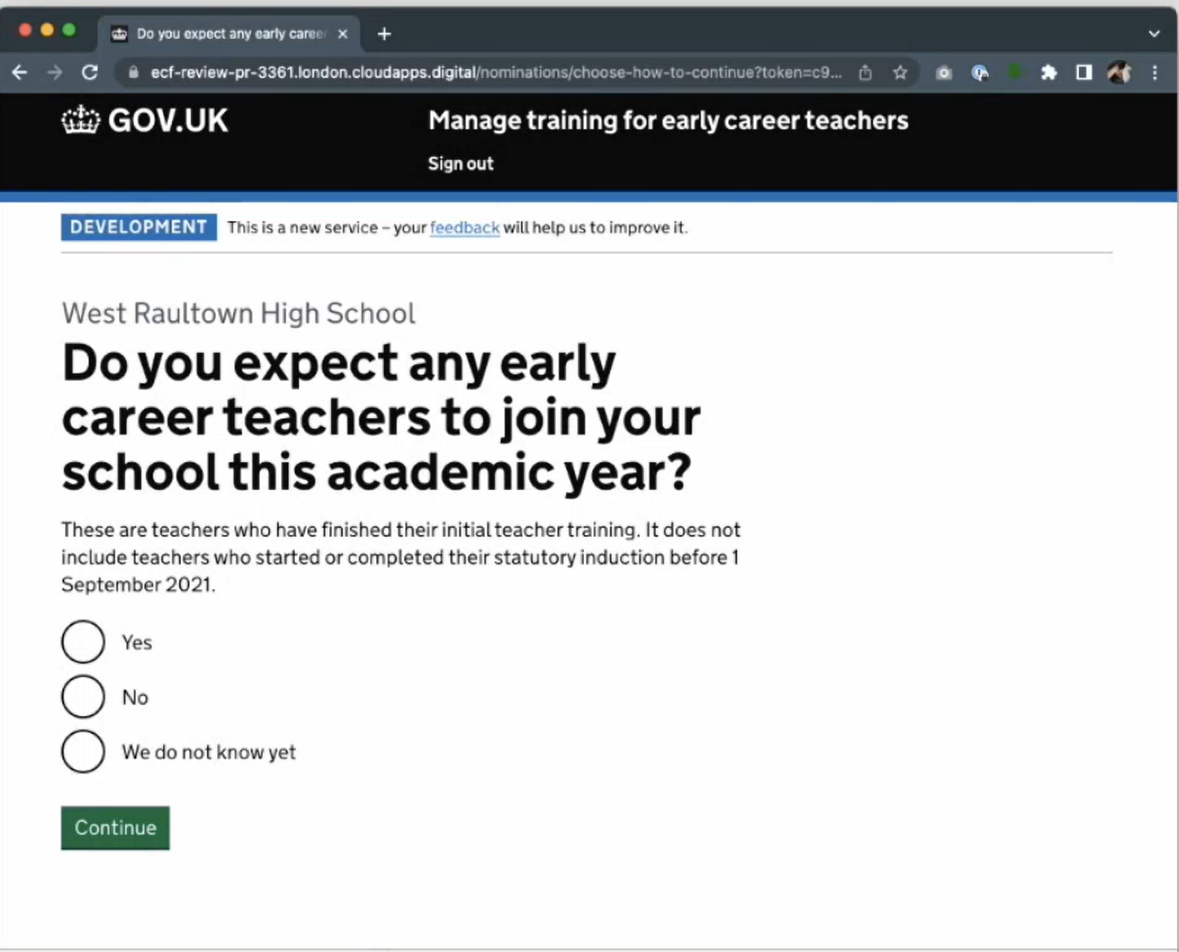 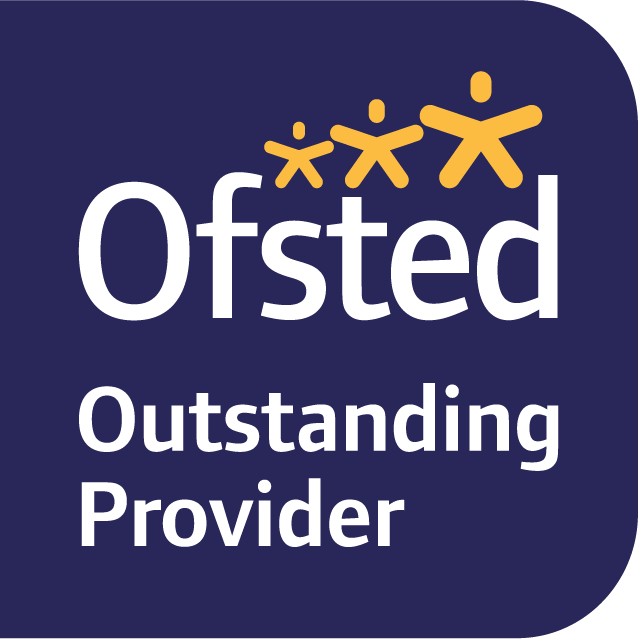 [Speaker Notes: Tom to pdf]
Enrolling ECTs/ECMs for the first time
You will be prompted to select the type of ECF programme you want, select an appropriate body and add ECTs and mentors through a guided user interface. It's very straightforward. 
Once this is done, and we have partnered with your school, DfE will forward basic information to us. We will then ask ECTs and ECMs to complete a short application form and once this is returned to us we will create their training schedule, put it on their participant dashboard and give them access to Canvas.
Transferring ECTs/ECMs to BPN
You need to let your current Lead Provider know you intend to leave them and register your school with us. Then, you need to log in to DfE and notify them you intend to transfer to a new provider:




We will then be able to partner with your school for each academic year yo select and DfE will send those applications to us.
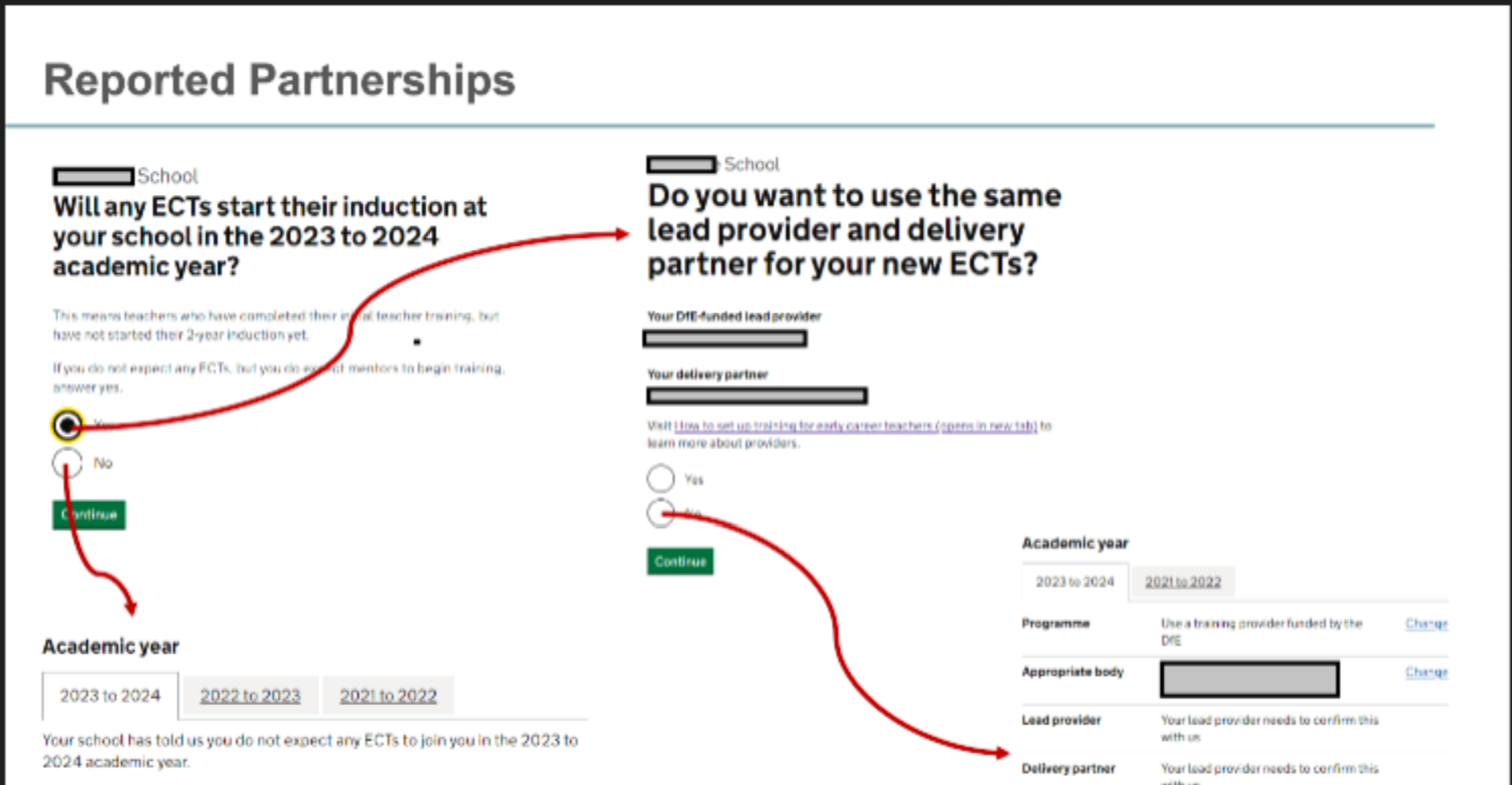 Useful information
DfE online service opened in July- input your ECT and ECM details as soon as possible to ensure they receive next steps and the welcome pack
Any ECF queries ecf@bestpracticenet.co.uk  

If you your school hasn’t accessed the Schools Dashboard yet please email the team at ecf@bestpracticenet.co.uk with the name of school, URN and contact details of the Induction Tutor who needs access
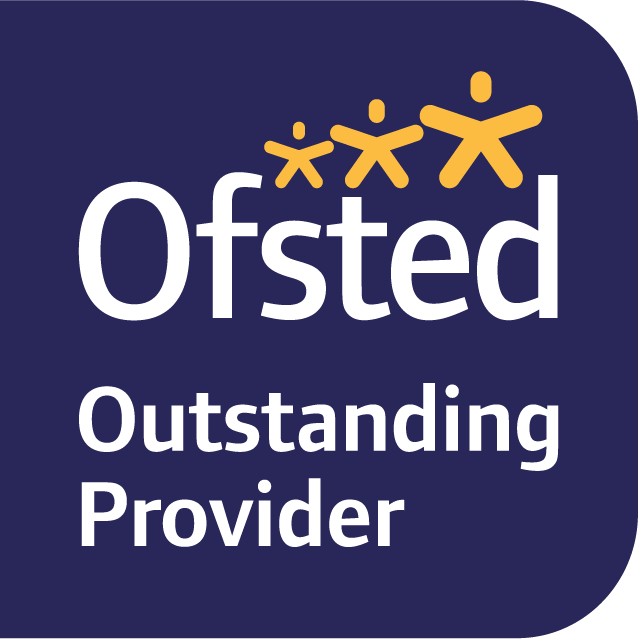 [Speaker Notes: Tom to pdf]
Useful Resources
DfE ECT Statutory Induction document https://www.gov.uk/government/publications/induction-for-early-career-teachers-england 
Guidance on using the DfE Online Service https://manage-training-for-early-career-teachers.education.gov.uk/how-to-set-up-your-programme 
DfE Guidance on ECT Induction https://www.gov.uk/government/collections/induction-training-and-support-for-early-career-teachers-ects
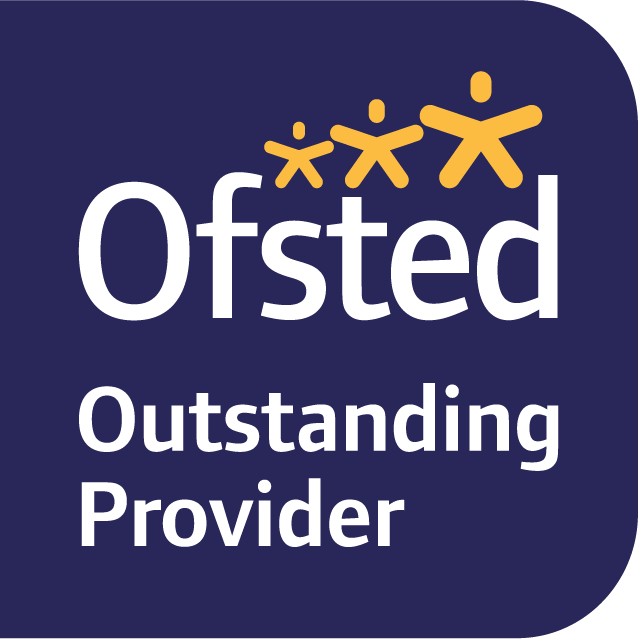 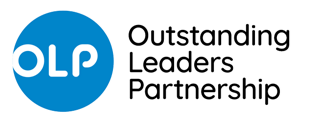 Learn more at:www.bestpracticenet.co.uk/early-career-framework

Enrol your ECTs and Mentors here:
https://manage-training-for-early-career-teachers.education.gov.uk/

Contact us at:ecf@bestpracticenet.co.uk 
IThelpdesk@bestpracticenet.co.uk

0117 920 9200
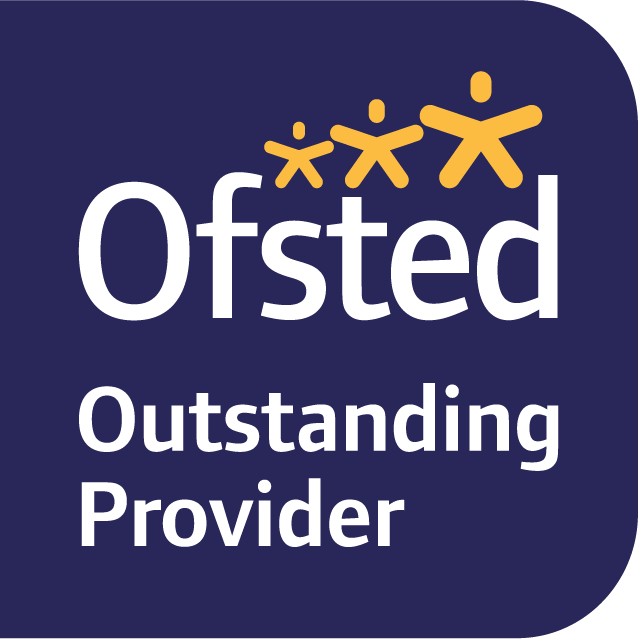